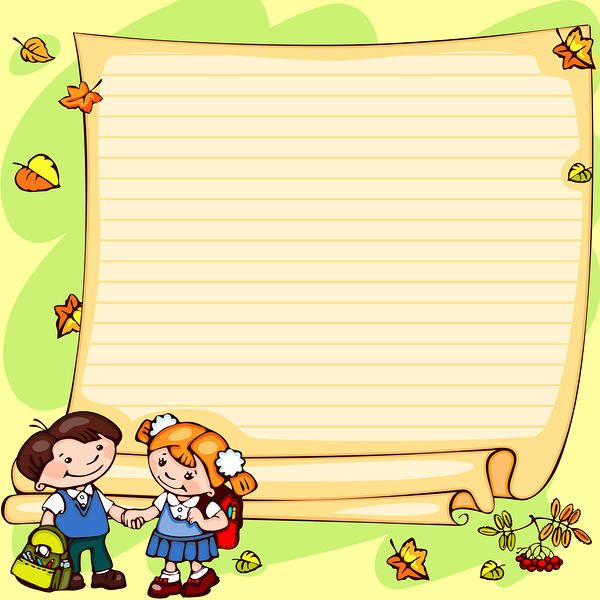 ¡RESOLVAMOS PROBLEMAS     MATEMÁTICOS!
JUGEMOS CON LOS NUMEROS
OBJETIVO DE LA CLASE:
Resolver problemas de adición y sustracción a través de juegos interactivos
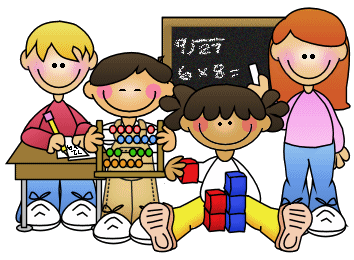 Paloma debe entregar 18 pasteles en una pastelería, pero solo ha horneado 10  ¿Cuántos pasteles le faltan para completar 18?
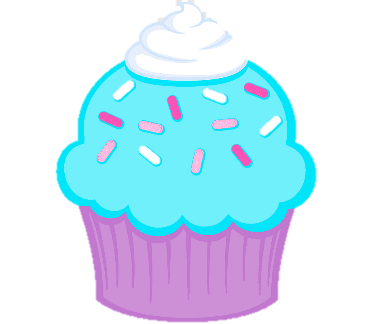 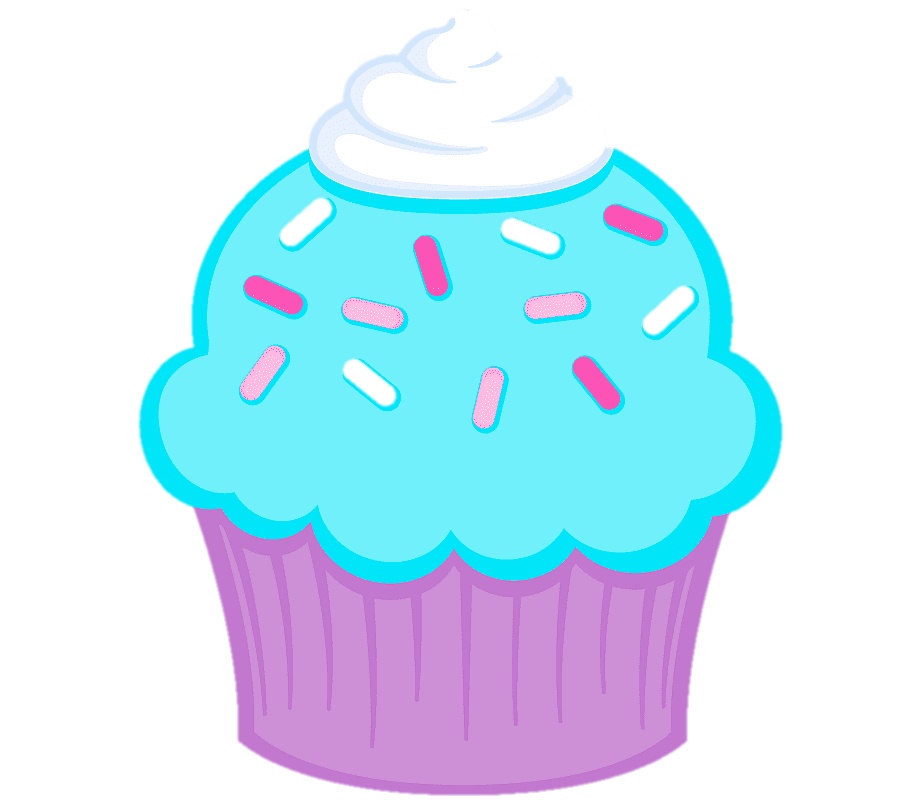 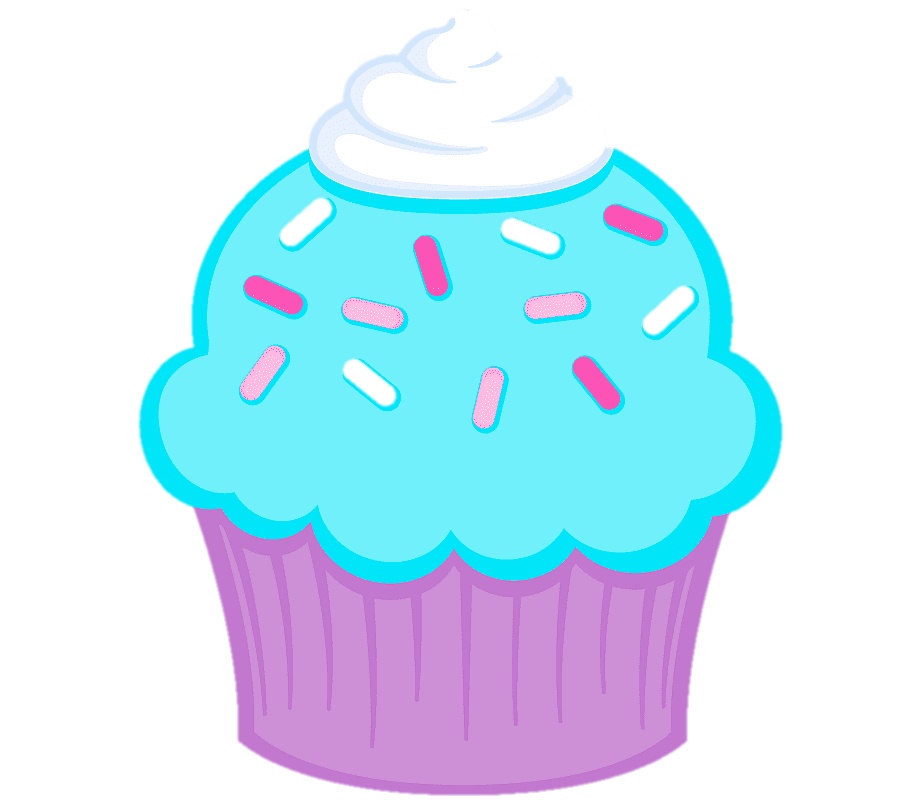 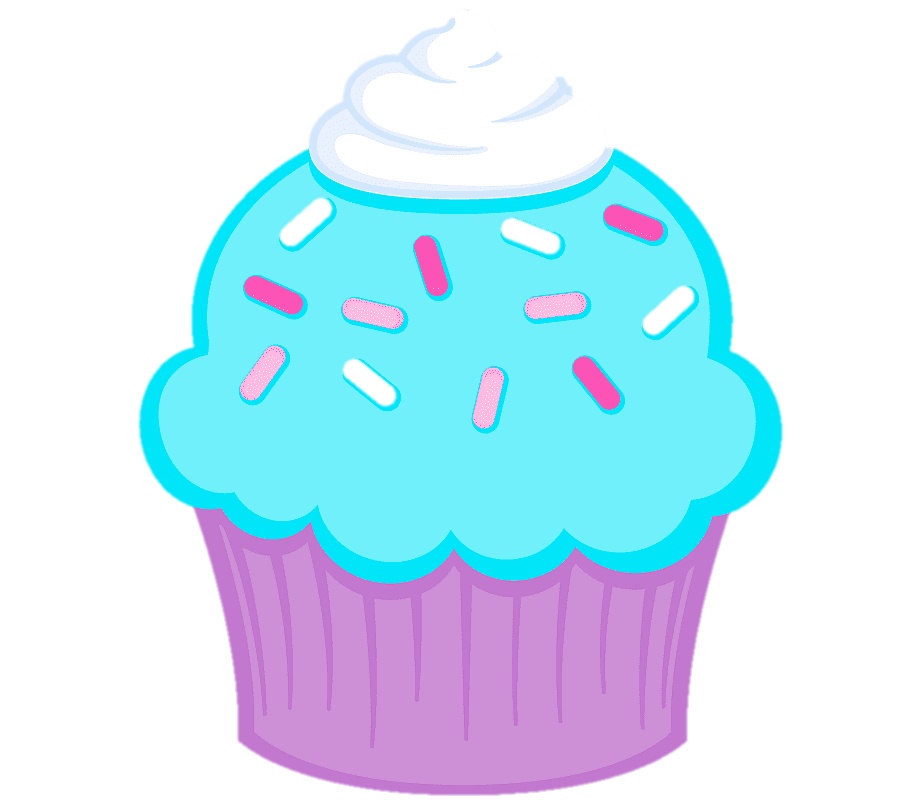 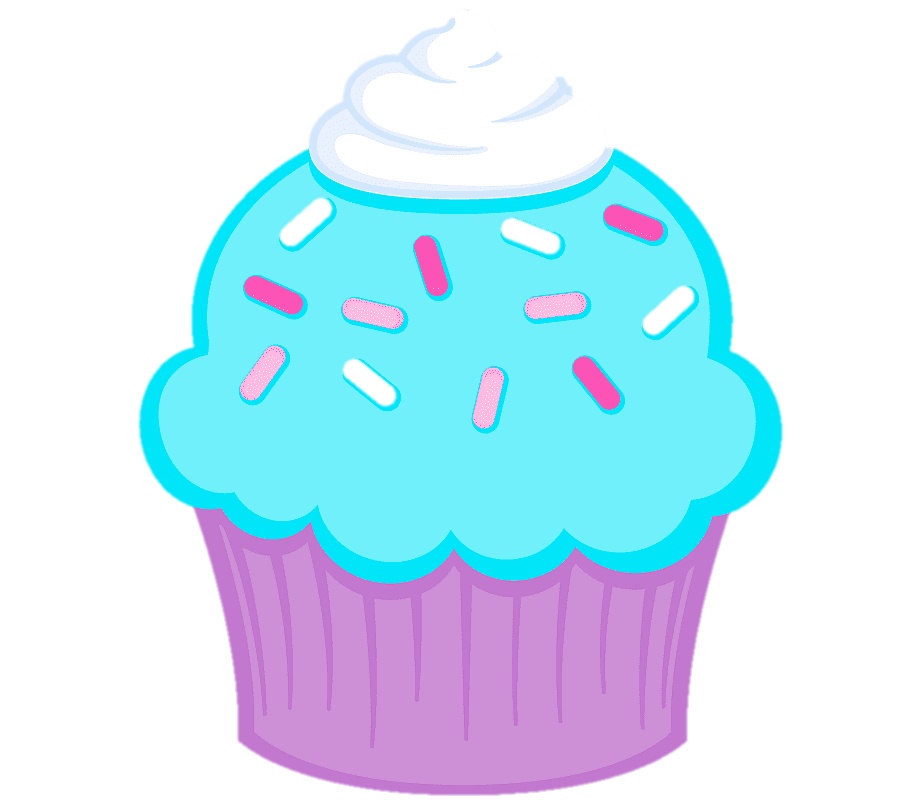 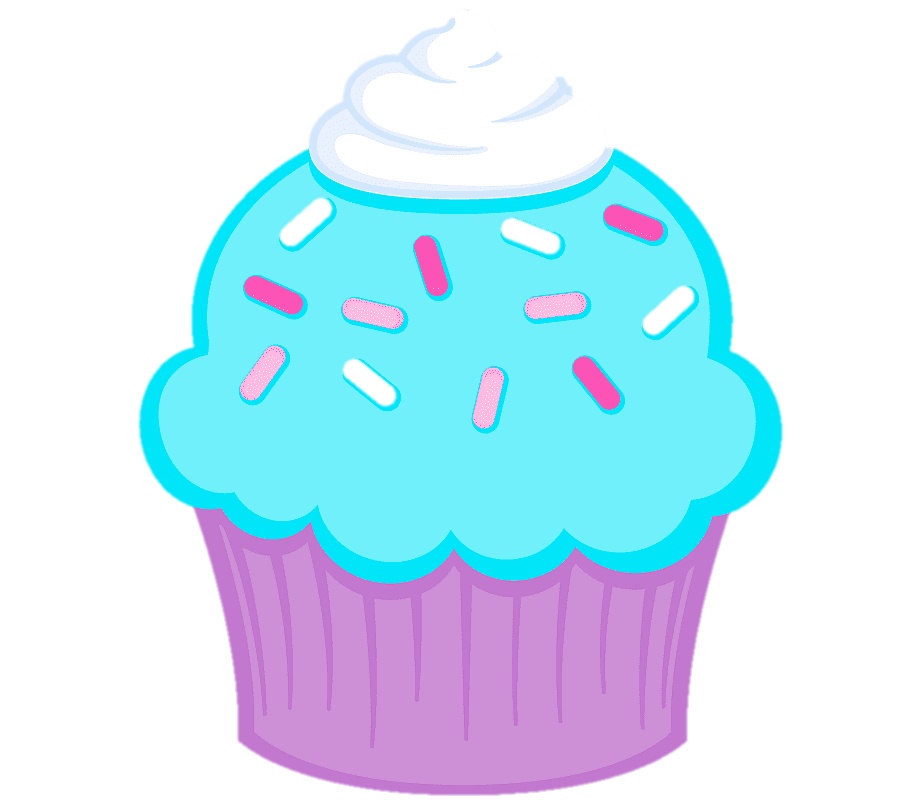 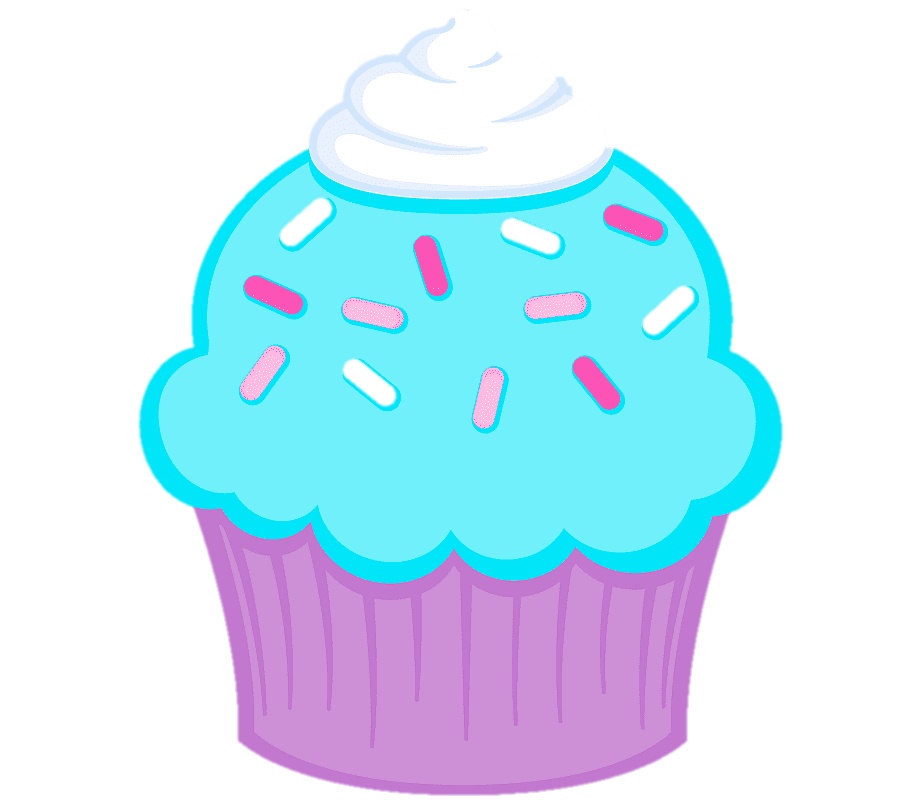 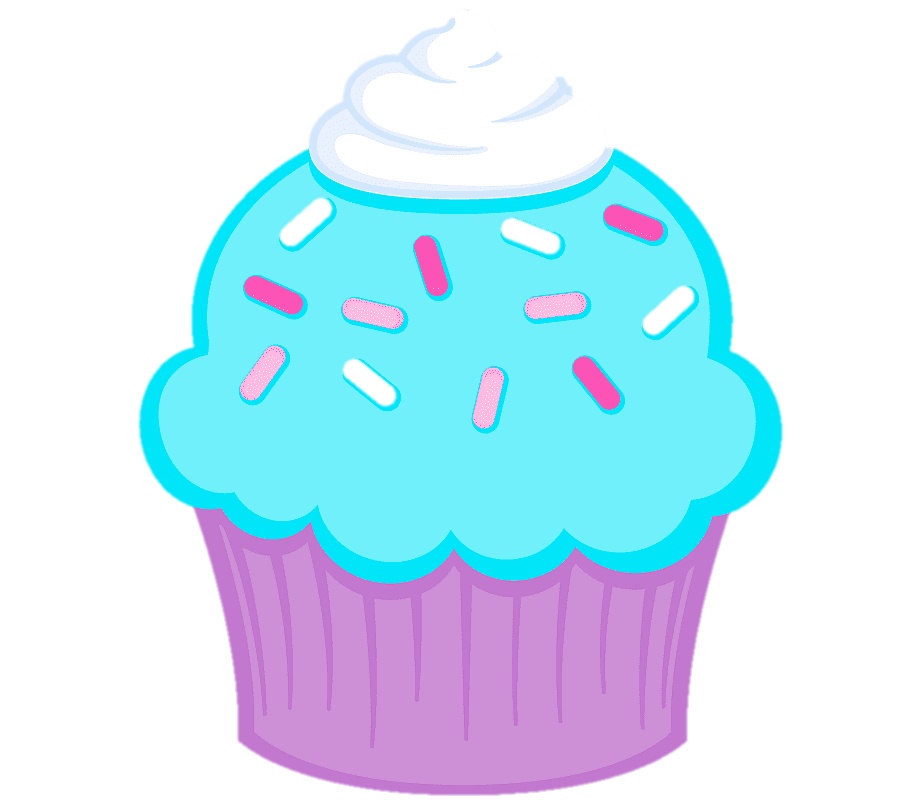 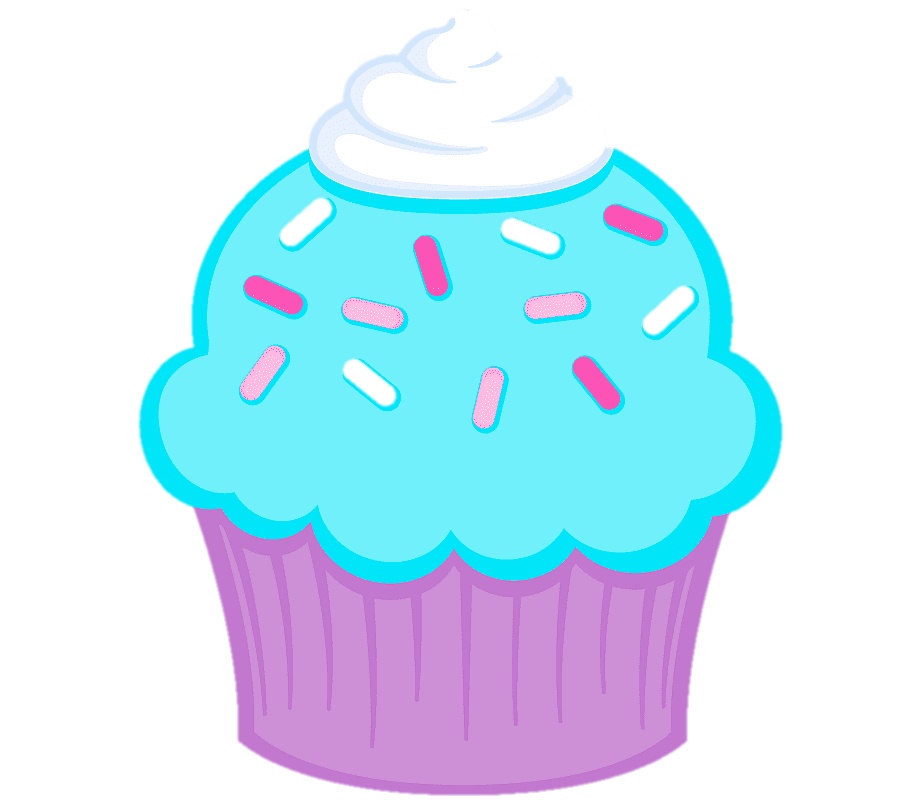 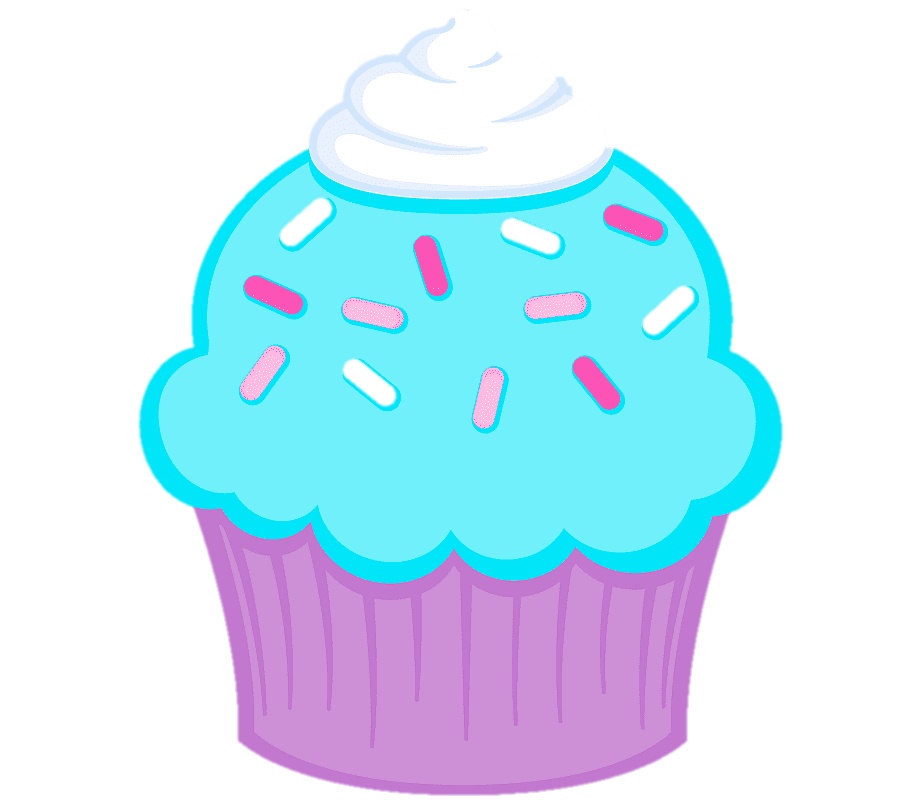 8
18
10
Matías tenia 12 gallinas y se escaparon 3 ¿Cuántas gallinas le quedaron ?
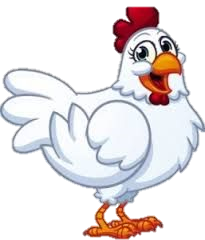 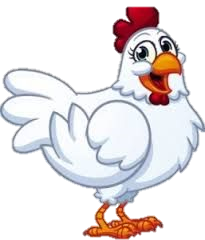 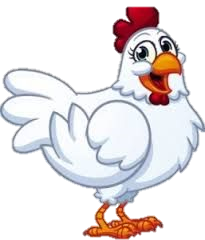 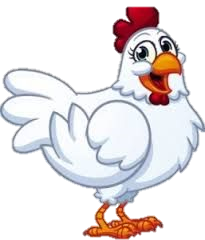 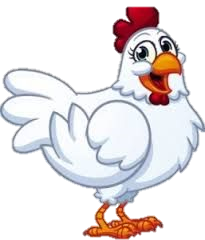 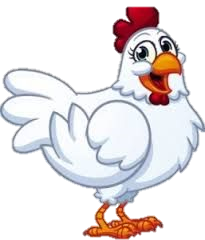 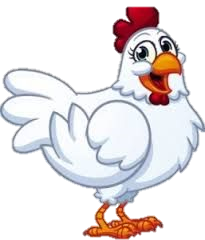 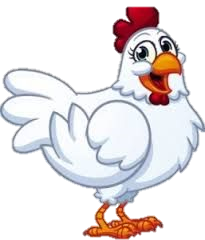 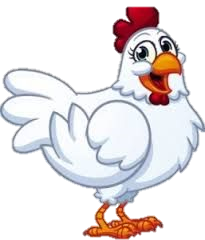 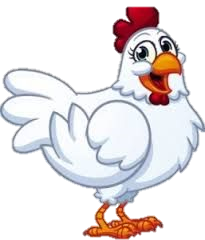 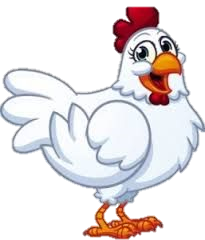 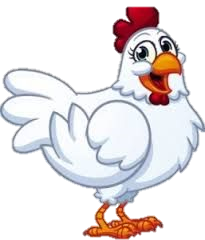 11
9
6
Daniela tiene 4 muñecas y quiere completar su colección hasta tener 10 de ellas, ¿Cuántas muñecas le faltan para completar la colección?
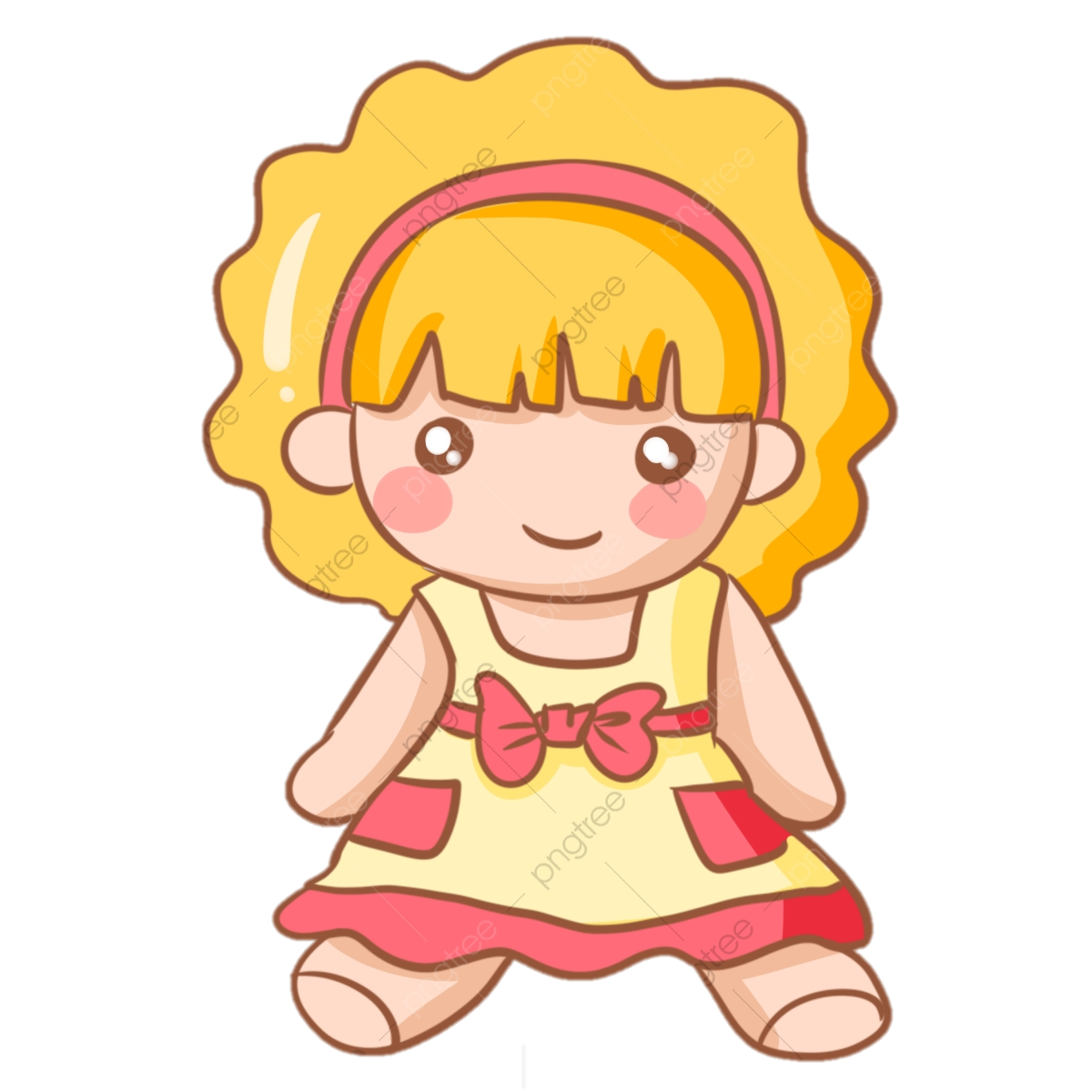 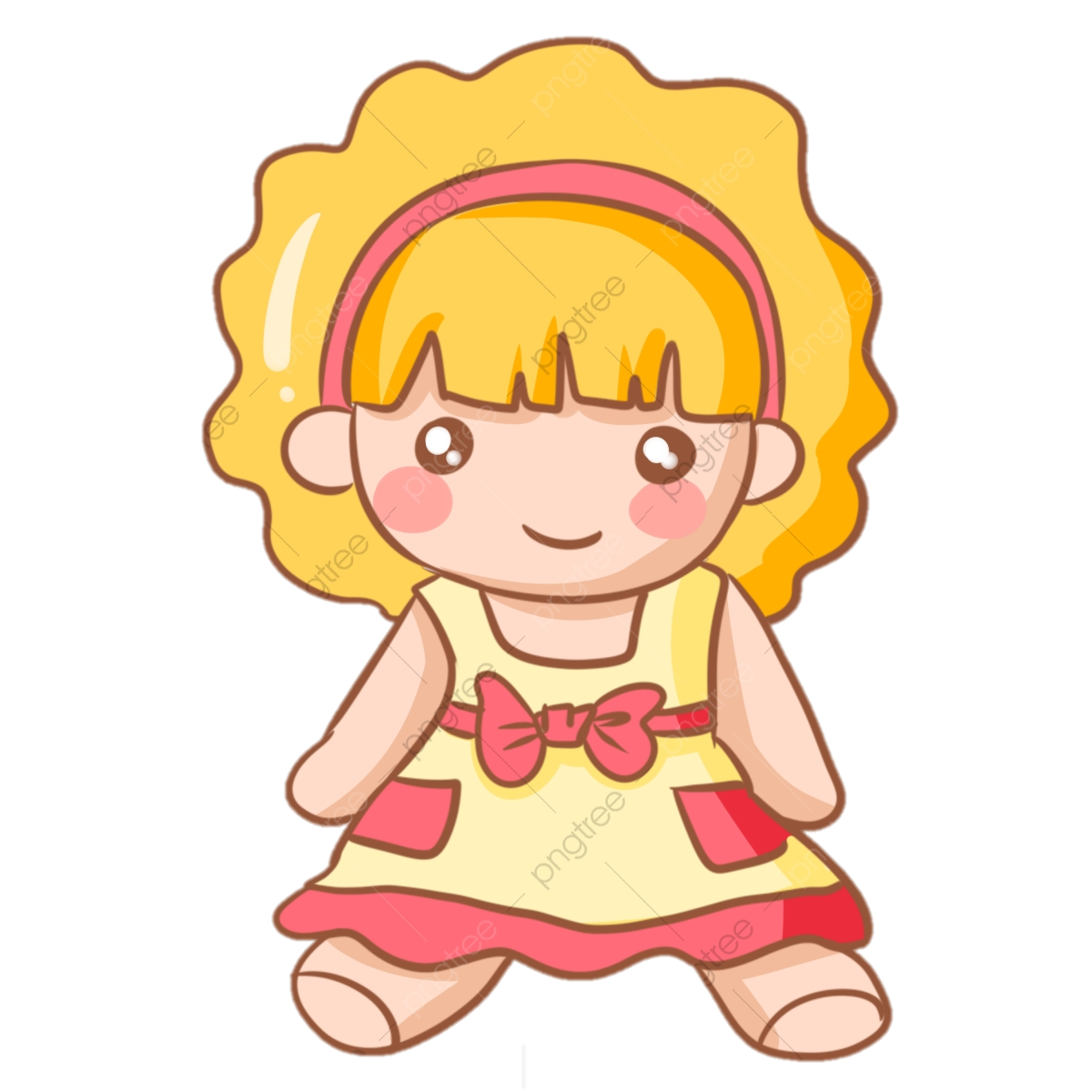 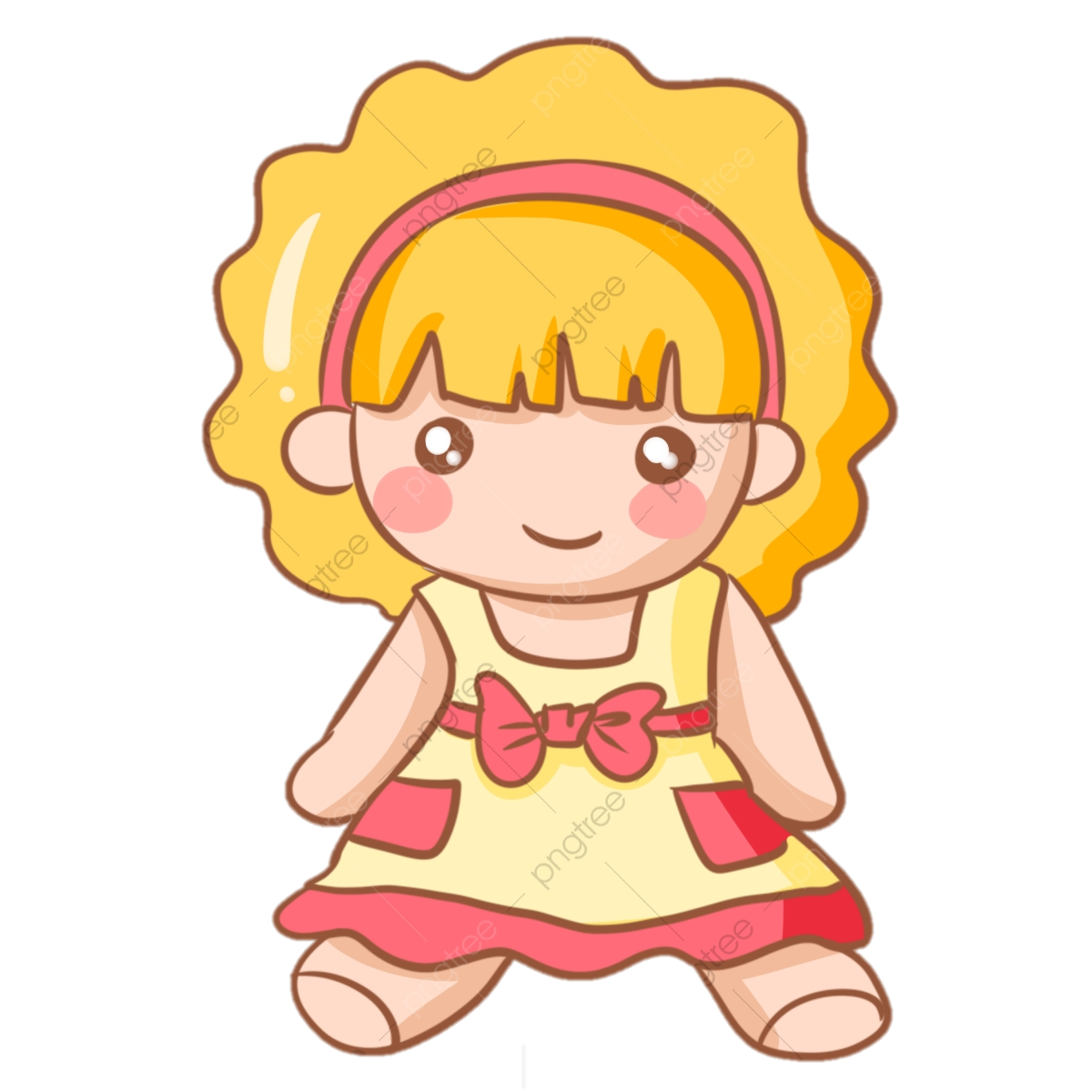 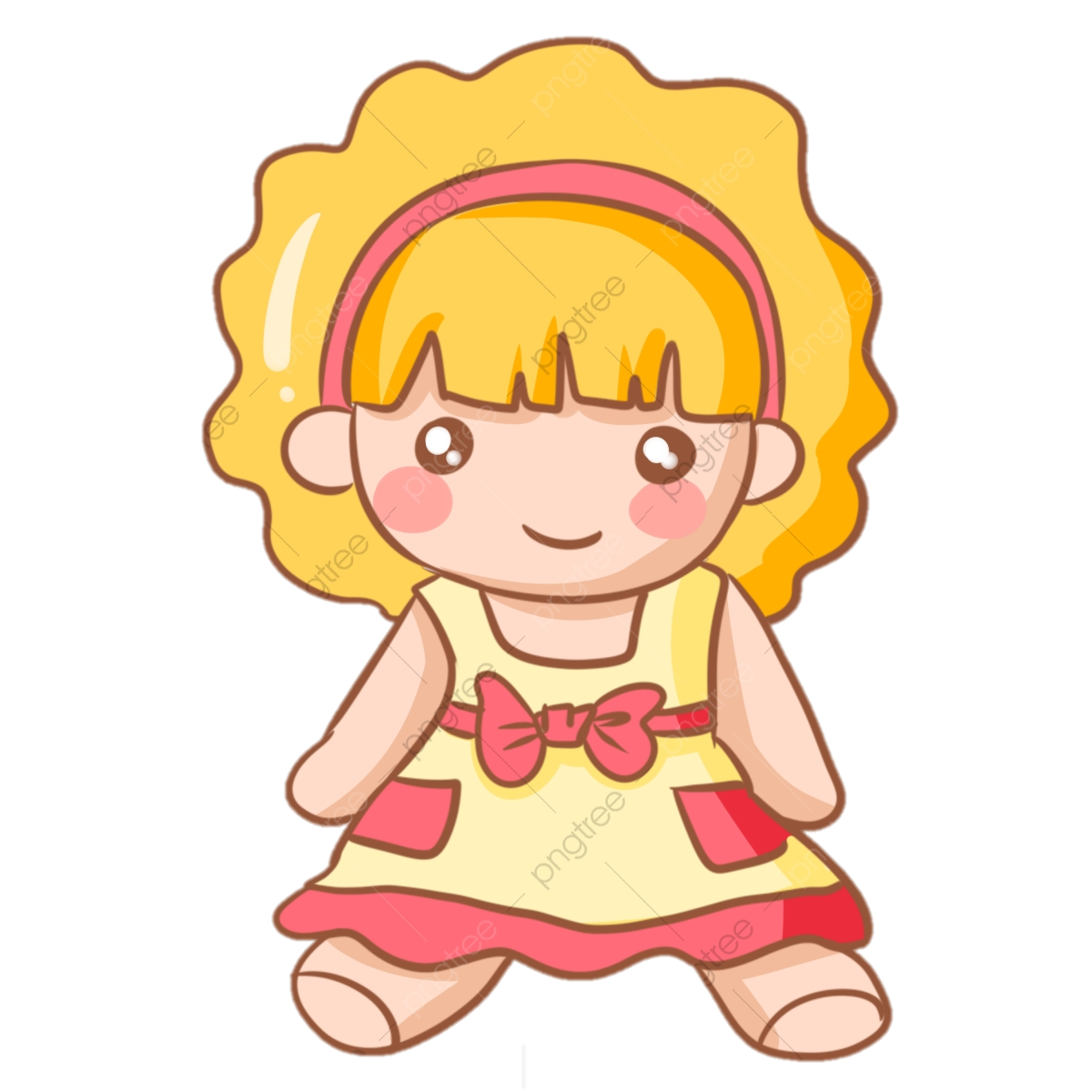 6
9
8
Ismael tiene 15 autitos y le regala cuatro a su hermanito pequeño ¿Cuántos autos le quedan?
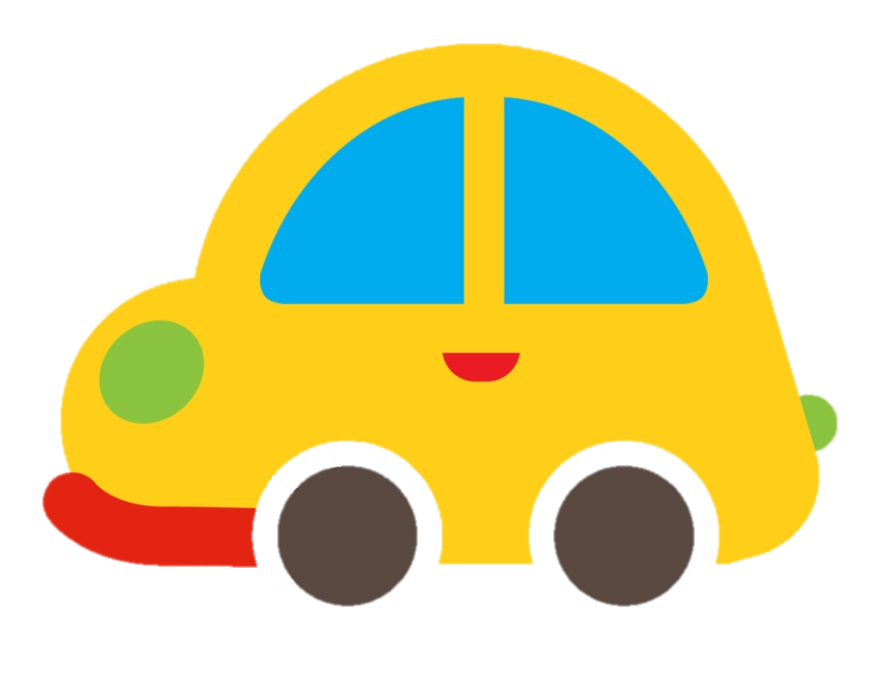 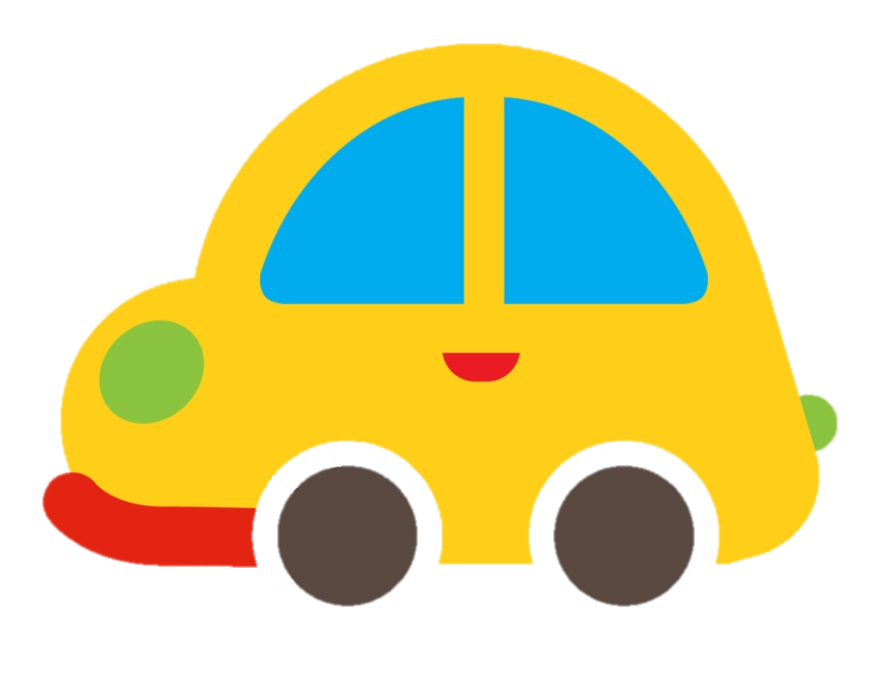 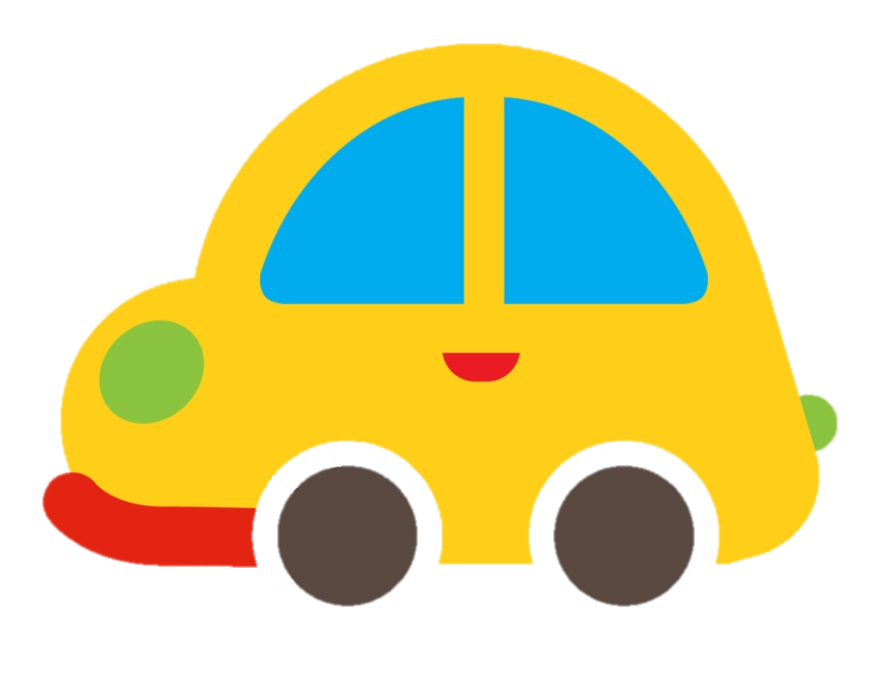 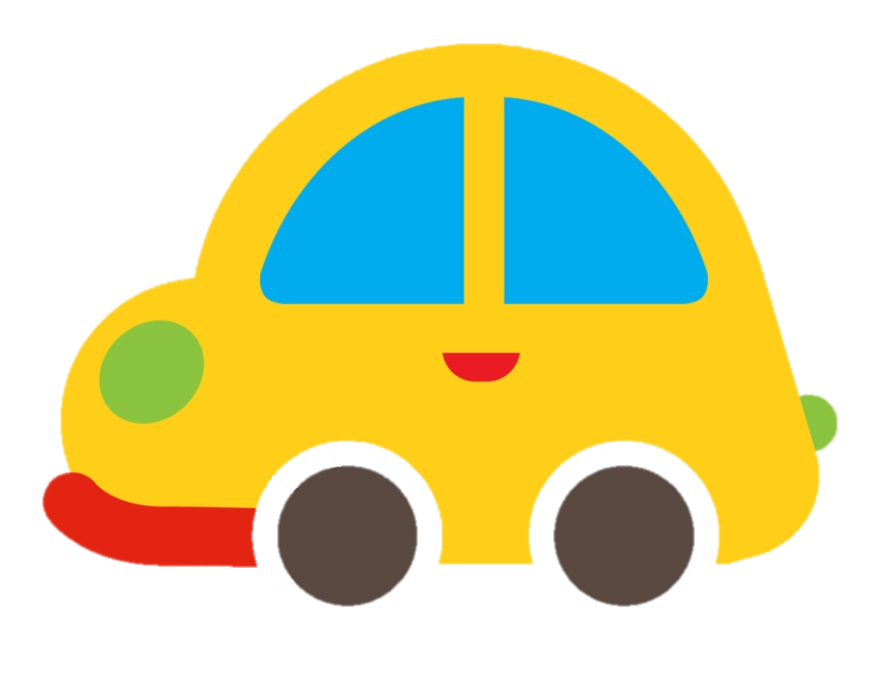 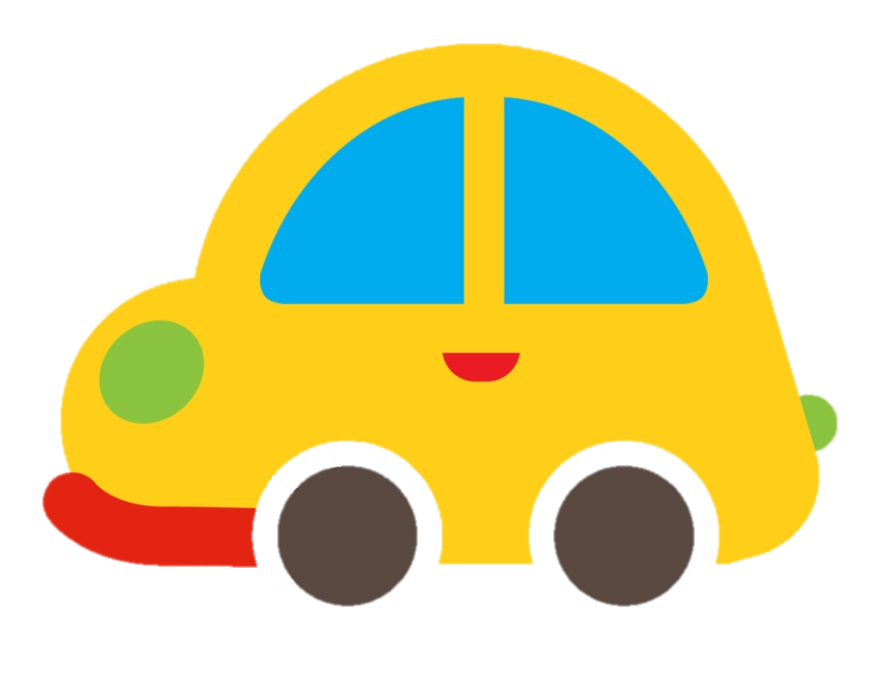 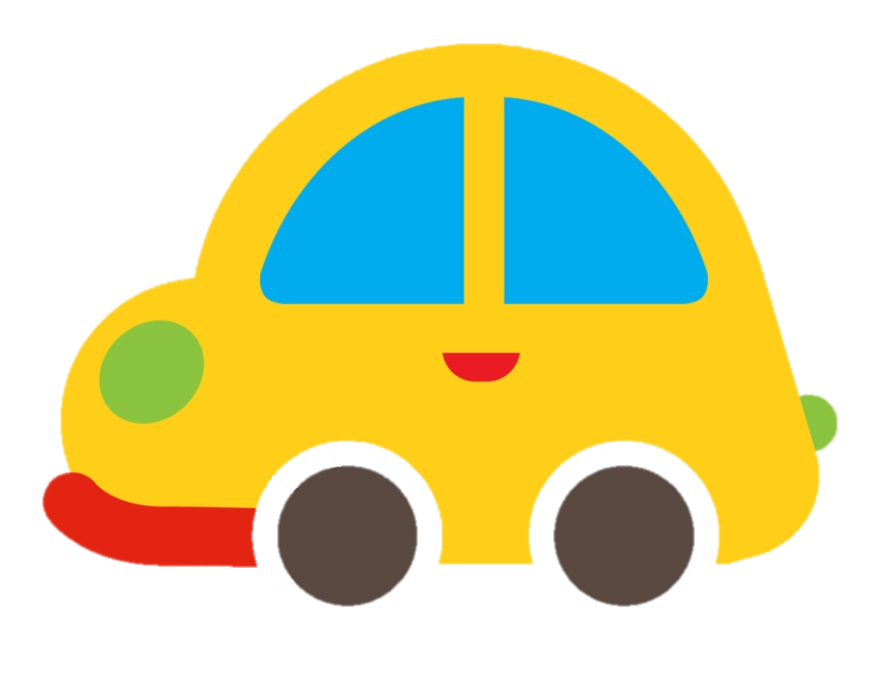 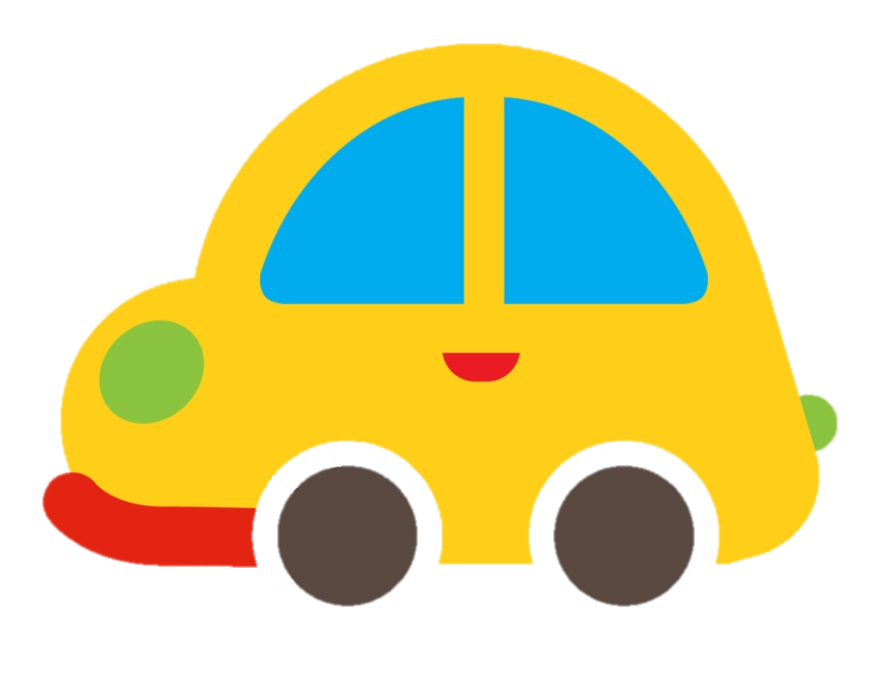 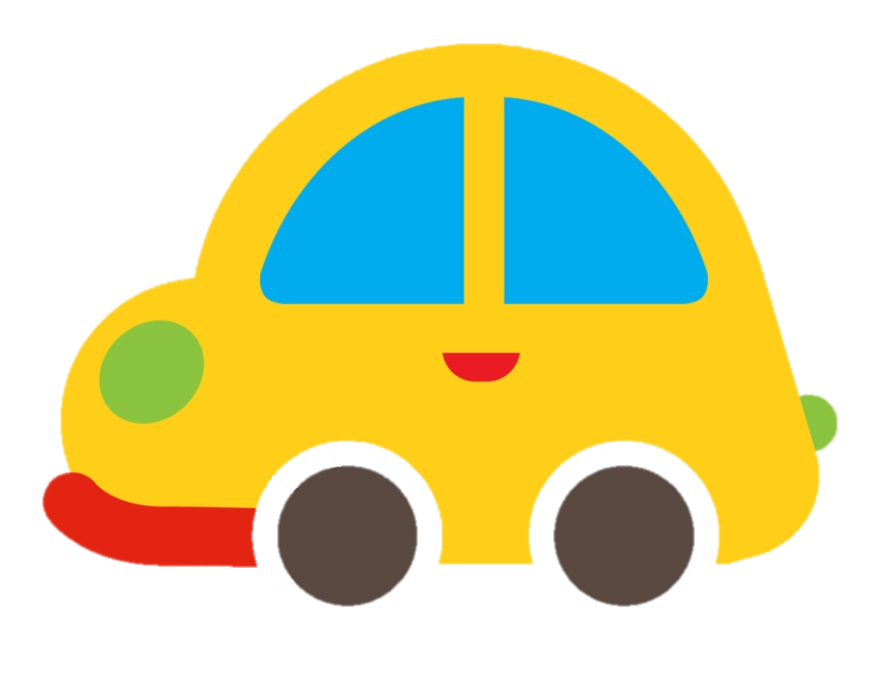 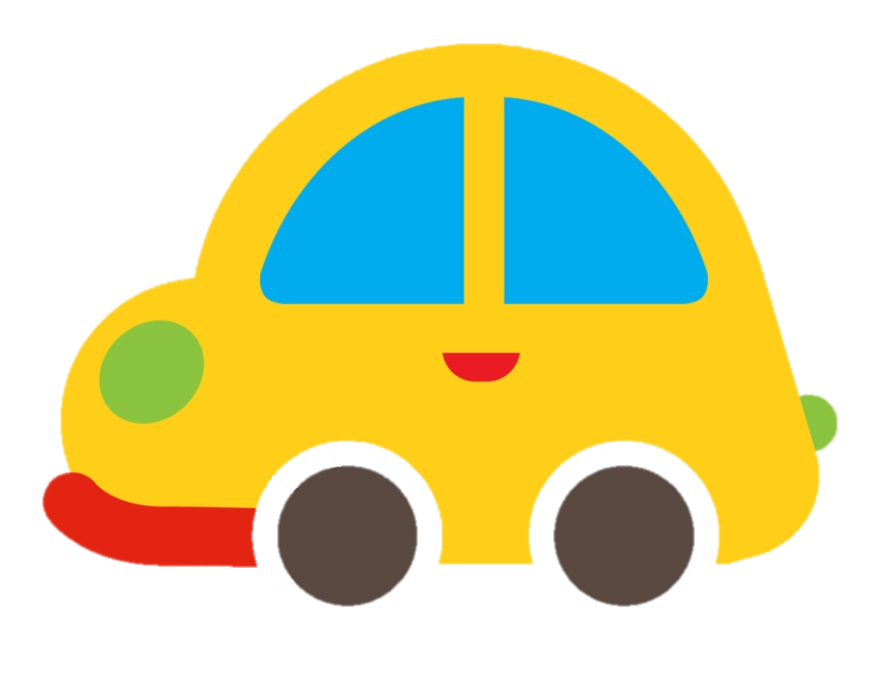 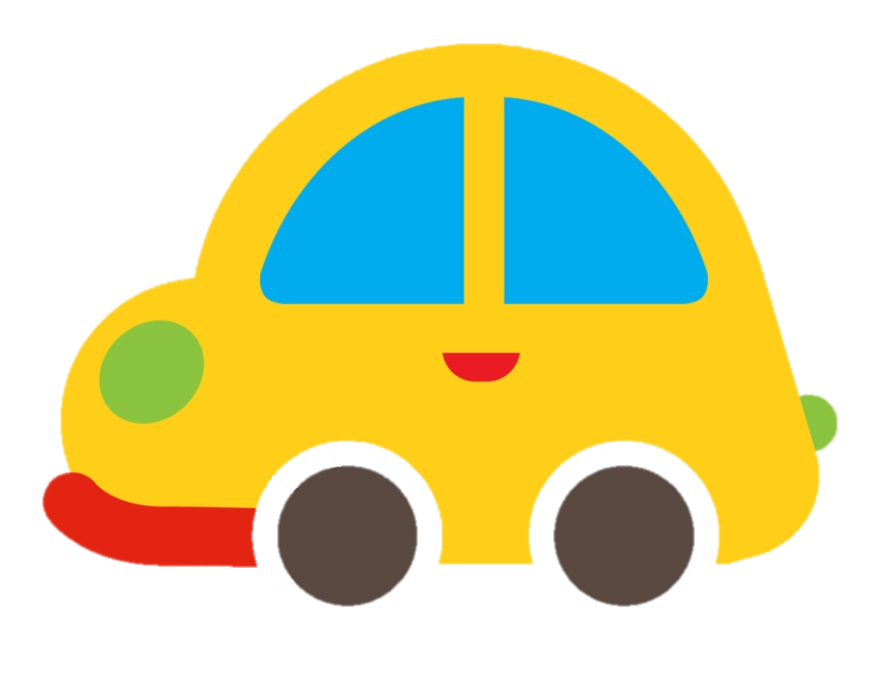 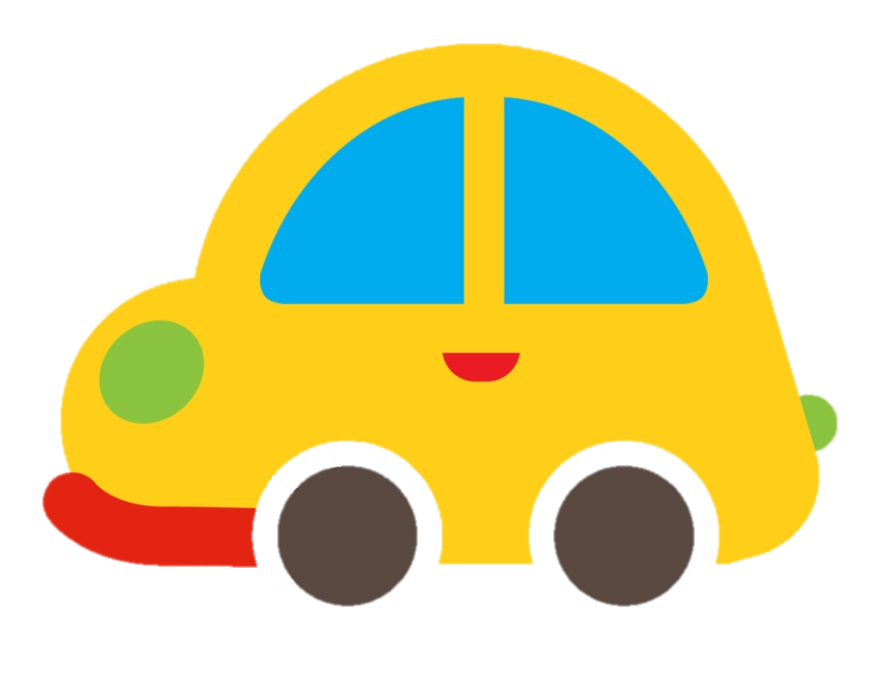 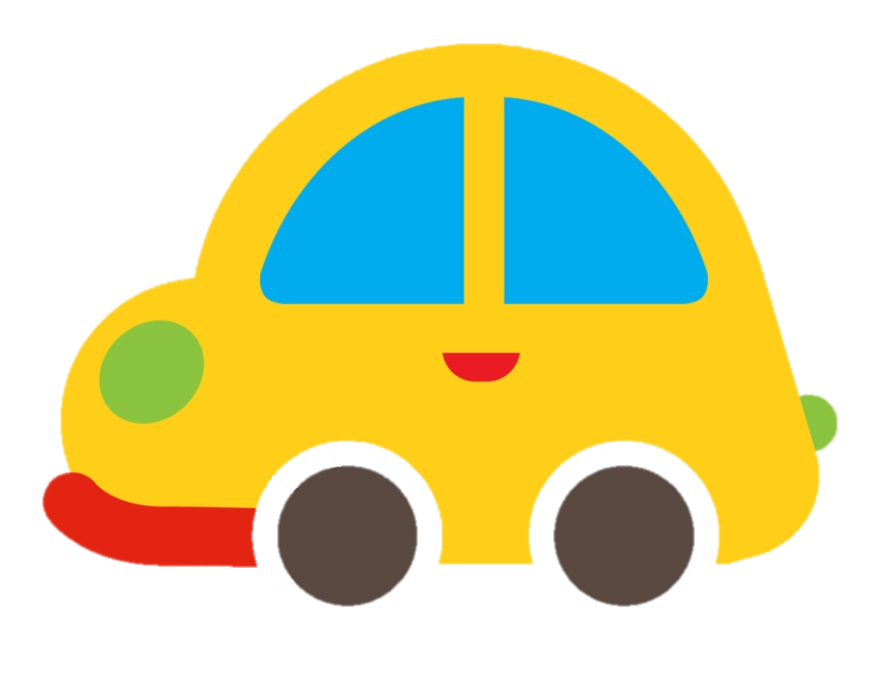 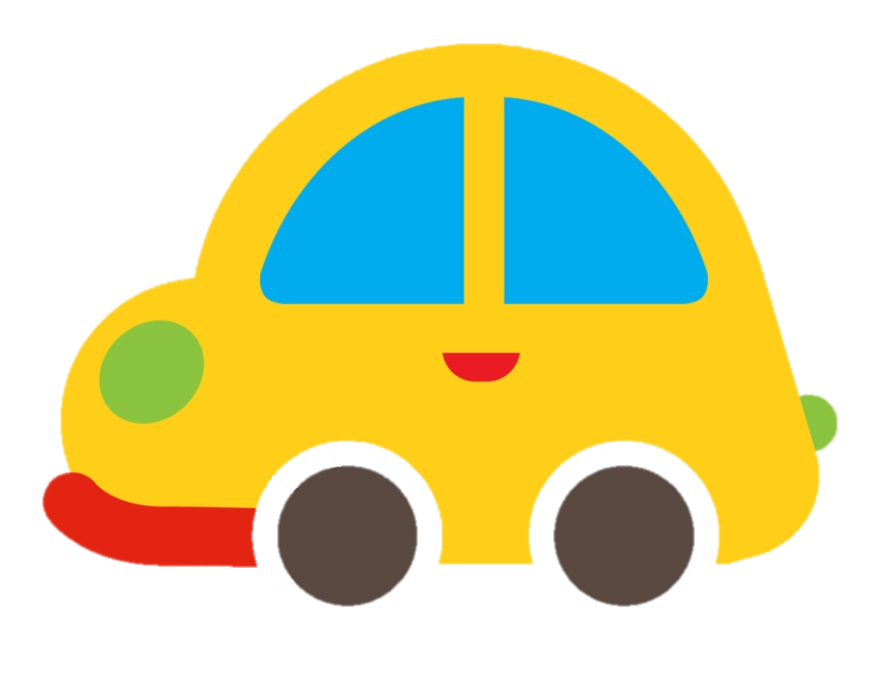 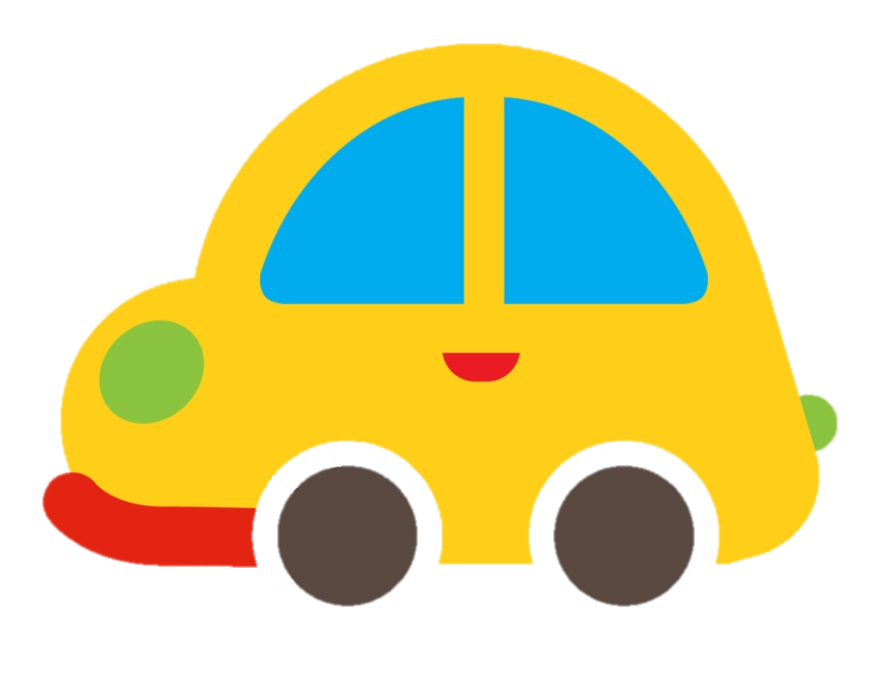 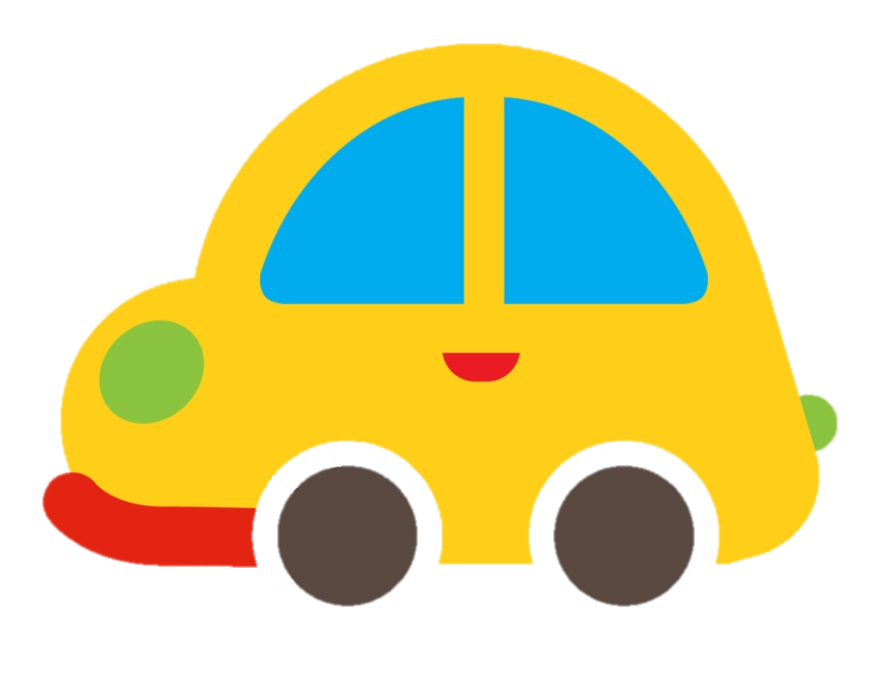 11
12
20
¡Ahora inténtalo tú resolviendo los problemas que aparecen en la guía!
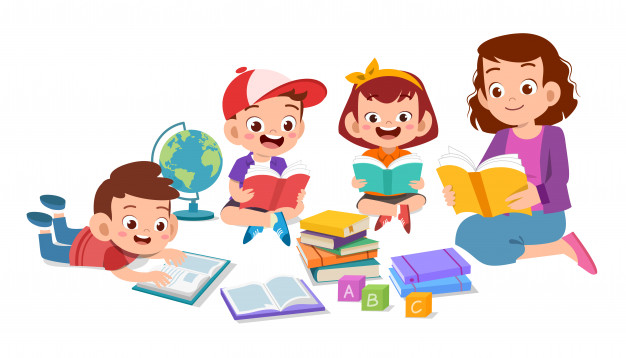